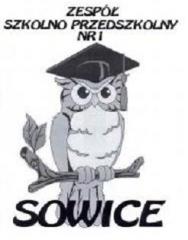 ZESPÓŁ  SZKOLNO PRZEDSZKOLNY NR 1  IMIENIA ALFONSA ZGRZEBNIOKA W TARNOWSKICH GÓRACH
ZESPÓŁ  SZKOLNO PRZEDSZKOLNY NR 1 W TARNOWSKICH GÓRACH
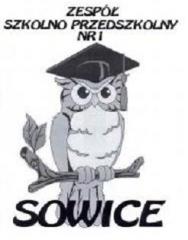 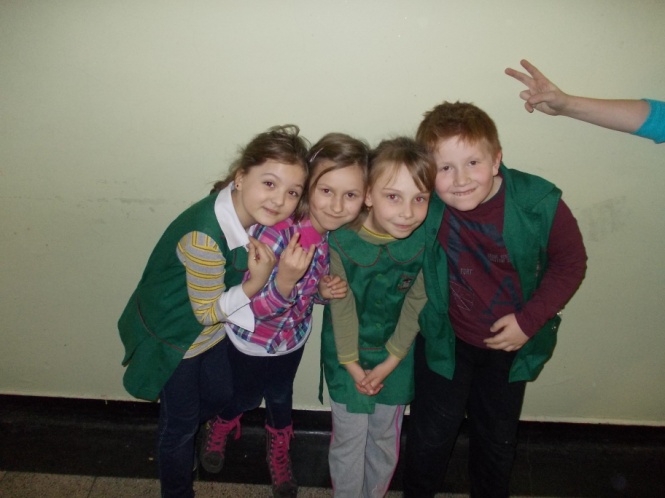 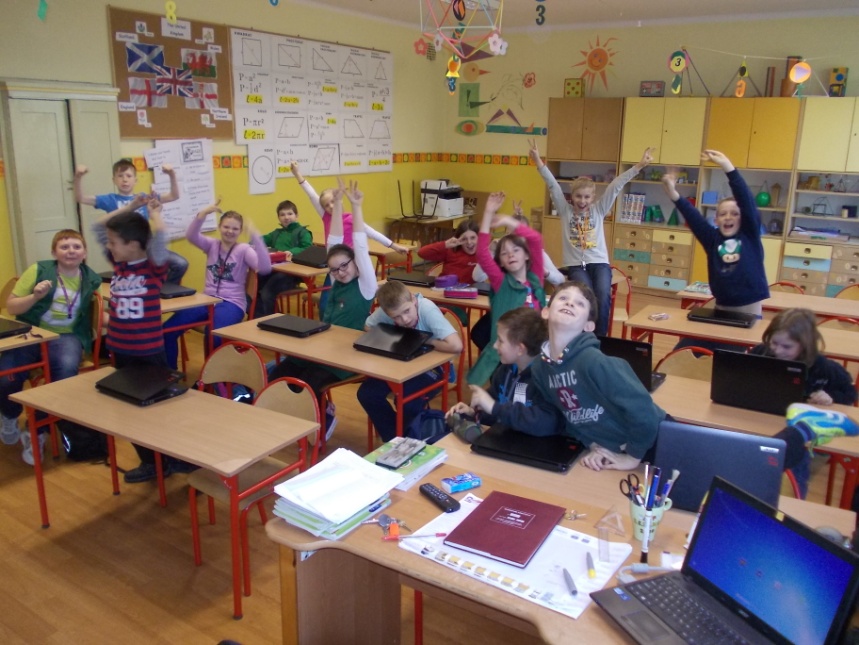 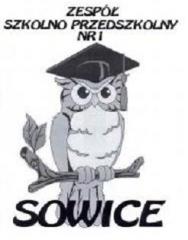 CYFROWA  SZKOŁA
OFERTA  NASZEJ  PLACÓWKI
STOŁÓWKA
CYFROWE   LEKCJE
D Z I E N N I  K    E  L E K T R O N I C Z N Y
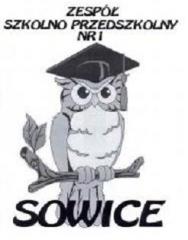 CYFROWA  SZKOŁA
CYFROWA  SZKOŁA  JEST  WYPOSAŻONA  W  DUŻĄ  ILOŚĆ  SPRZĘTU  MULTIMEDIALNEGO
SZKOŁA  JEST  WYPOSAŻONA  W  LAPTOPY, 
KOMPUTERY STACJONARNE,  TABLICE  MULTIMEDIALNE,  PROJEKTORY ,  SKANERY ,  DRUKARKI. 

A  WSZYSTKO  PO  TO  BY  JUŻ  OD  MŁODYCH  LAT  ZAZNAJAMIAĆ  DZIECI  Z  POSTĘPEM  CYFROWYM.
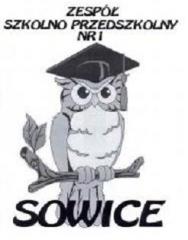 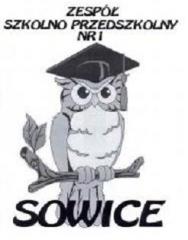 UCZNIOWIE  NA  ZAJĘCIACH WYKORZYSTUJĄ  KOMPUTERY
W  NASZEJ  SZKOLE  DZIECI  MOGĄ  ZJEŚĆ  
PYSZNE  OBIADY  
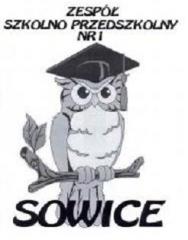 W SZKOLE  SĄ  PROWADZONE  ZAJĘCIA  CYFROWE
 Z  WYKORZYSTANIEM:
  TABLIC  MULTIMEDIALNYCH
LAPTOPÓW
KOMPUTERÓW OSOBISTYCH
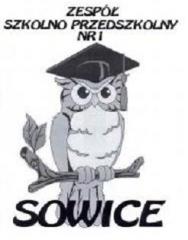 SZKOŁA  POSIADA  WIELE  RÓŻNYCH  SPRZĘTÓW  PRZEZNACZONYCH  DLA  ROZWOJU:
UMYSŁU
SŁUCHU MUZYCZNEGO
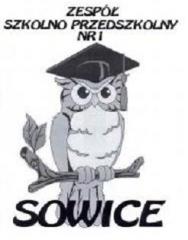 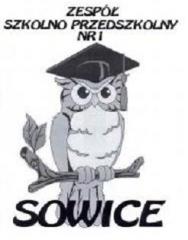 MAMY  WIELE  CIEKAWYCH  URZĄDZEŃ  ROZWIJAJĄCYCH  UKŁAD  RUCHOWY  DZIECKA
NA  PRZERWACH  UCZNIOWIE WESOŁO  SIĘ  BAWIĄ
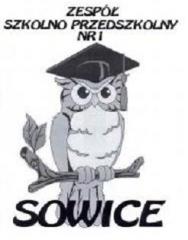 NASZA  BIBLIOTEKA  PĘKA  W  SZWACH  OD  WIEDZY  ZGROMADZONEJ  W  KSIĄŻKACH
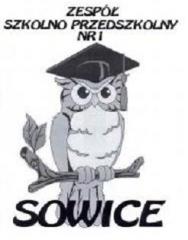 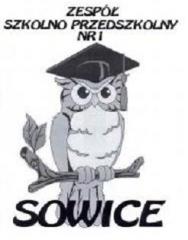 UCZNIOWIE  POSIADAJĄ  SWOJE  SZAFKI  Z  WŁASNYM  KLUCZYKIEM 
CO  ZAPEWNIA BEZPIECZEŃSTWO  POZOSTAWIONYCH  PRZEZ  NICH RZECZY
DODATKOWO  W  SZKOLE  FUNKCJONUJE  DZIENNIK  ELEKTRONICZNY  POZWALAJĄCY  W  ŁATWY  SPOSÓB  KONTROLOWAĆ  PRZEZ  RODZICA  POSTĘPY
 I  ZACHOWANIE  DZIECKA  
ZESPÓŁ  SZKOLNO PRZEDSZKOLNY NR 1
          SERDECZNIE  ZAPRASZAMY !!!
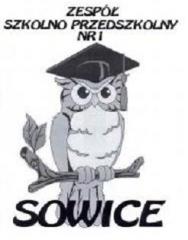